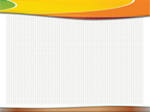 Бүген көн нинди?
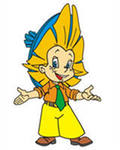 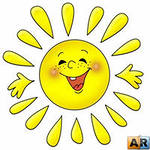 Кояш көлми.
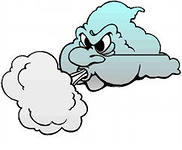 Җил салкын.
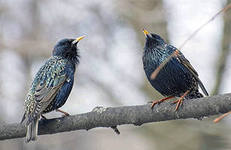 Кошлар китәләр.
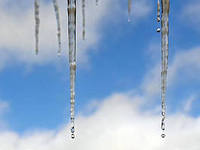 Тамчылар юк.
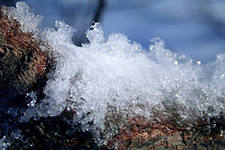 Кар ява.
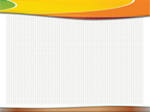 -  мы? / - ме?
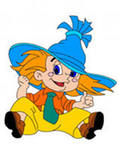 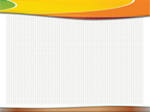 Подбери слова к окончаниям.
- МЫ?                      -  МЕ?
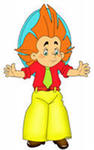 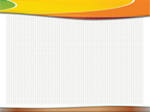 Белән
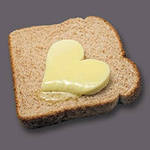 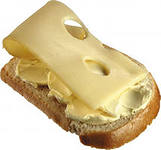 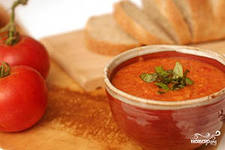 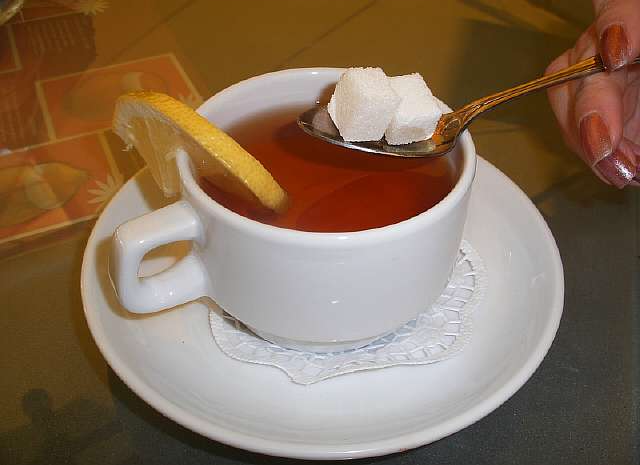 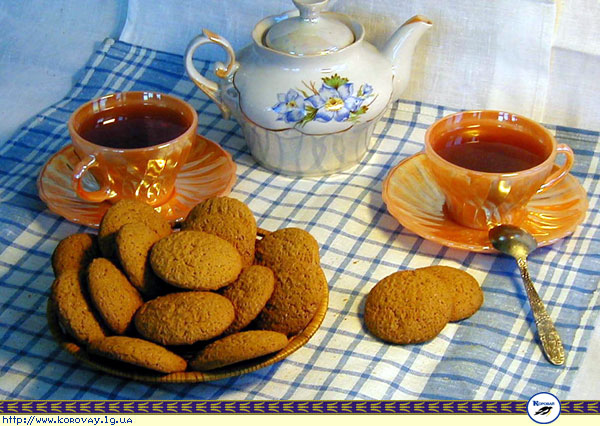 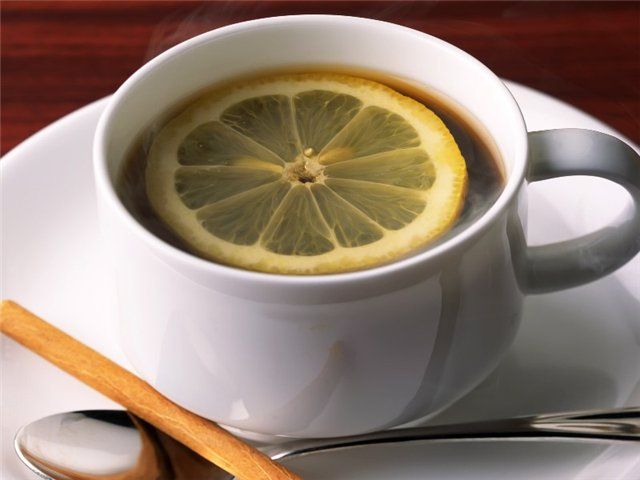 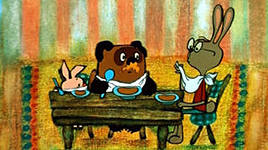 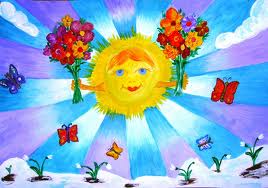 Рәхмәт.